ERCOT Technology Working Group (TWG)




November 10, 2022
ERCOT TWG – Venkat Tirupati
WELCOME
2
ERCOT TWG
3
ERCOT TWG Agenda
4
ERCOT TWG – Troy Anderson
Project Update
5
ERCOT TWG – Matt Mereness
Lessons learned from FFRA 

Review of ECRS changes posted last month
6
ERCOT TWG – Kristee Watts
Learning Management System
7
ERCOT TWG – Pengwei/Jackson/Jamie
Wind and Solar Forecast MIS Report Changes

Unplanned Outages Report
8
ERCOT TWG – Wei Qiu - NERC
2023 Work Plan for NERC EMSWG
9
ERCOT TWG – Omar Soberanis/Ajay Mannepalli
Public API & API Improvements
10
ERCOT TWG – Ajay Mannepalli/Brandon Johnson
Developer.ercot.com Initiative
11
ERCOT TWG – Venkat Tirupati
CIM 16 Upgrade
ERCOT EMS Upgrade Project
Operator Real-Time Messaging SCR820
TEXAS SET 5.0 & MarkeTrak Project Updates
NMMS Upgrade
NOGRR230 WAN Participant Security
12
TWG - Public Reports & Extracts on MIS – Priyanka/Amy
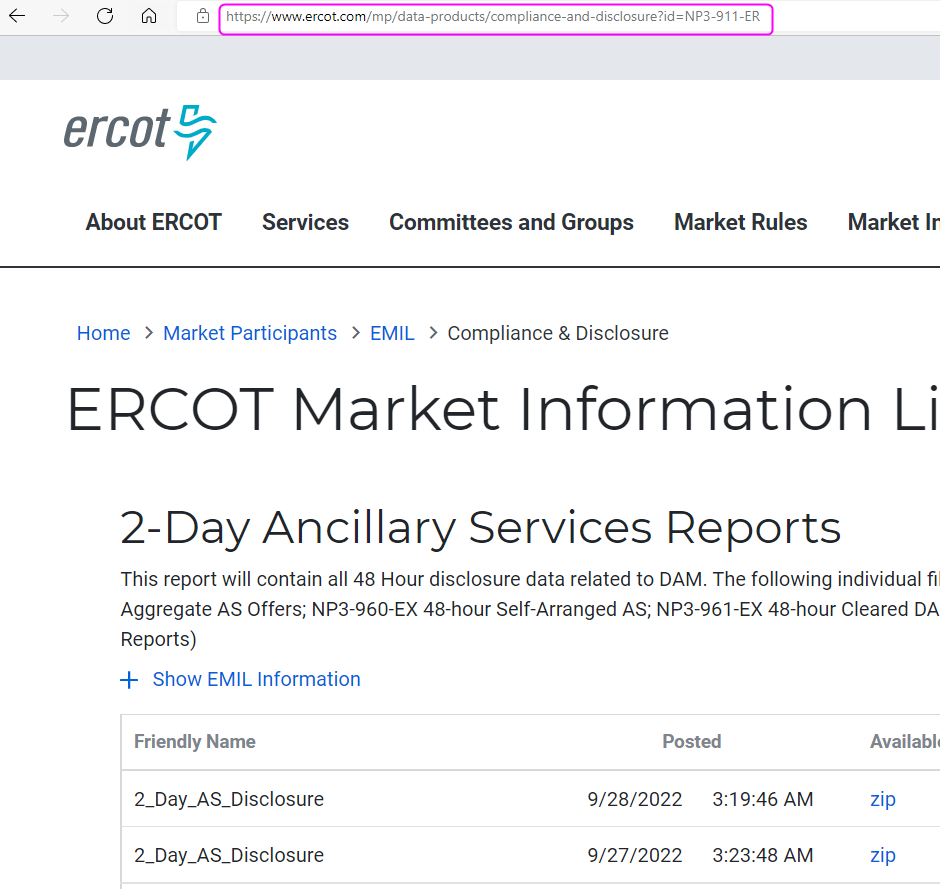 13
ERCOT TWG – Open Forum
Q & A
14
ERCOT TWG
Thank You
15